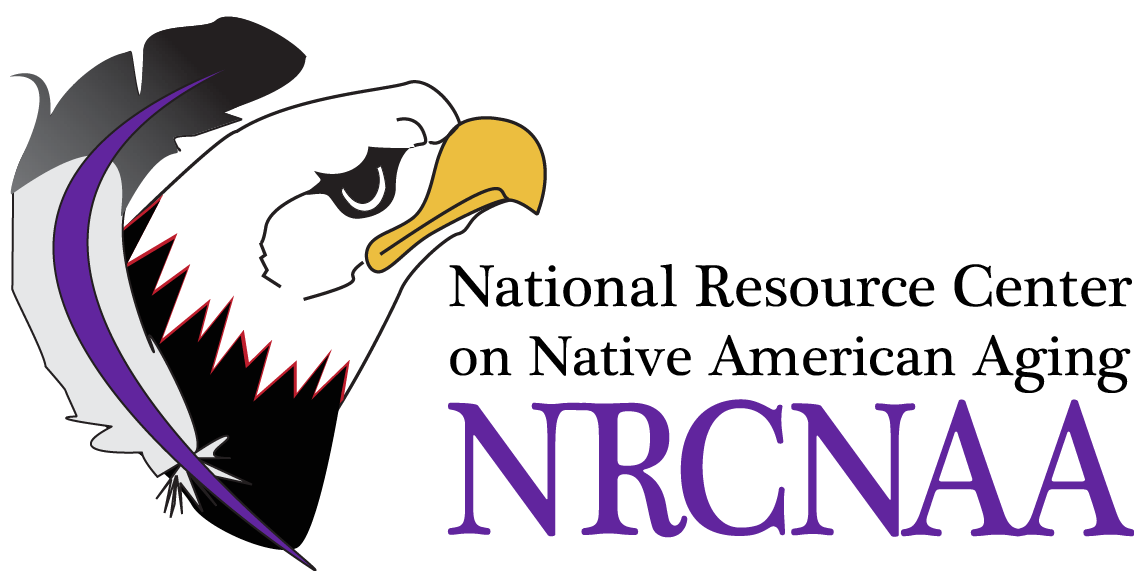 Identifying Needs to Empower Native Elders
Collette Adamsen, PhDTurtle Mountain Band of Chippewa IndiansResearch Assistant Professor, UND School of Medicine & Health Sciences (UND SMHS) Center for Rural HealthDirector, NRCNAAcollette.adamsen@und.edu
Funder & Sister Sites
Administration for Community Living
330 C St SW
Washington, DC 20201
(202) 401-4634
National Resource Center for Alaska Native Elders
University of Alaska Anchorage College of Health & Social Welfare
3211 Providence Drive Suite 205
Anchorage, Alaska 99508
(907) 786-4329
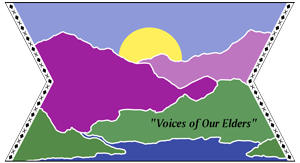 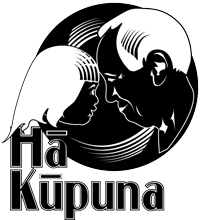 Hā Kūpuna - National Resource Center for Native Hawaiian Elders
University of Hawaii School of Social Work
1800 East-West Road
Honolulu, HI 96822
(808) 956-7009
NRCNAA.org
Celebrating over 27 years! From Left: Cynthia LaCounte; Shawn Egeland (representing Dr. Leigh Jeanotte); Kathy Allery & Gina Allery (representing the late Dr. Allery); Dr. Richard Ludtke; Brad Hawk (representing Dr. Russ McDonald); Dr. Twyla Baker; Dr. Paula Morin-Carter; and Dr. Collette Adamsen.
Title VI Needs Assessment 
Primary Contacts
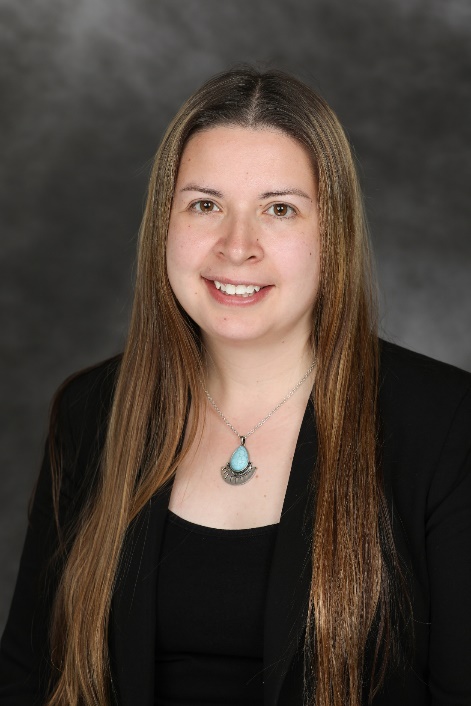 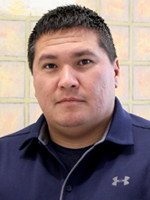 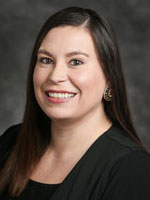 Collette Adamsen, PhD
Director
collette.adamsen@und.edu
Jordan Dionne
Project Coordinator
jordan.dionne@und.edu
Courtney Davis Souvannasacd
Outreach Coordinator
courtney.davis@und.edu
NRCNAA.org
NRCNAA Needs Assessment Survey
Benefits: 
Meets the Title VI Grant Application requirements
No Cost for Participation or Analysis
Data is owned by the Tribe
Comprehensive data for additional Nutrition, Support, & Caregiving services grant
NRCNAA.org
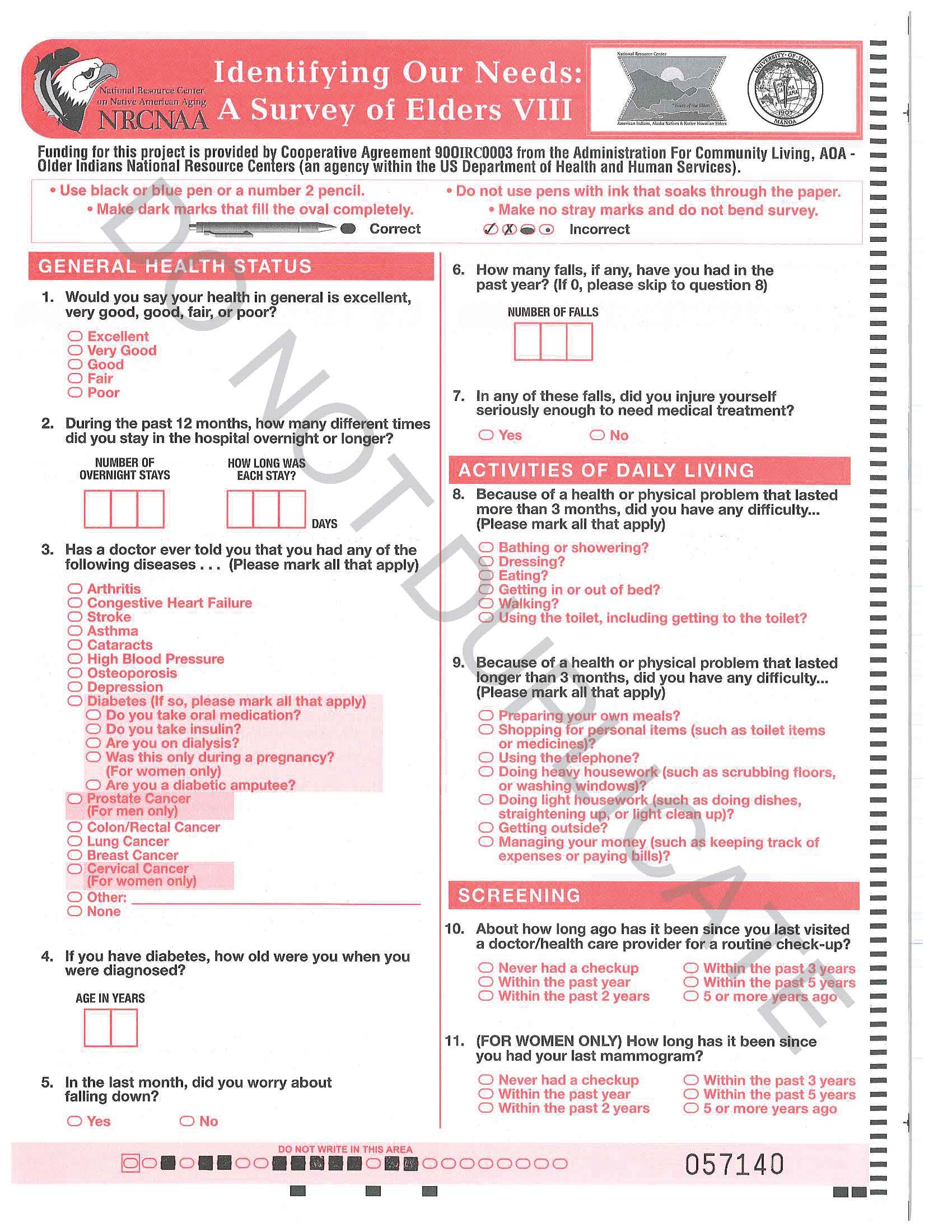 Categories
General health status
Indicators of chronic health conditions
Activities of Daily Living (ADLs)
Screenings
Indicators of visual, hearing, & dental
Memory & Disability
Health Care Access

Tobacco & alcohol use patterns
Diet, nutrition, & exercise
Social support pattern & housing
Social Functioning
Use & acceptance of services
Demographics
NRCNAA.org
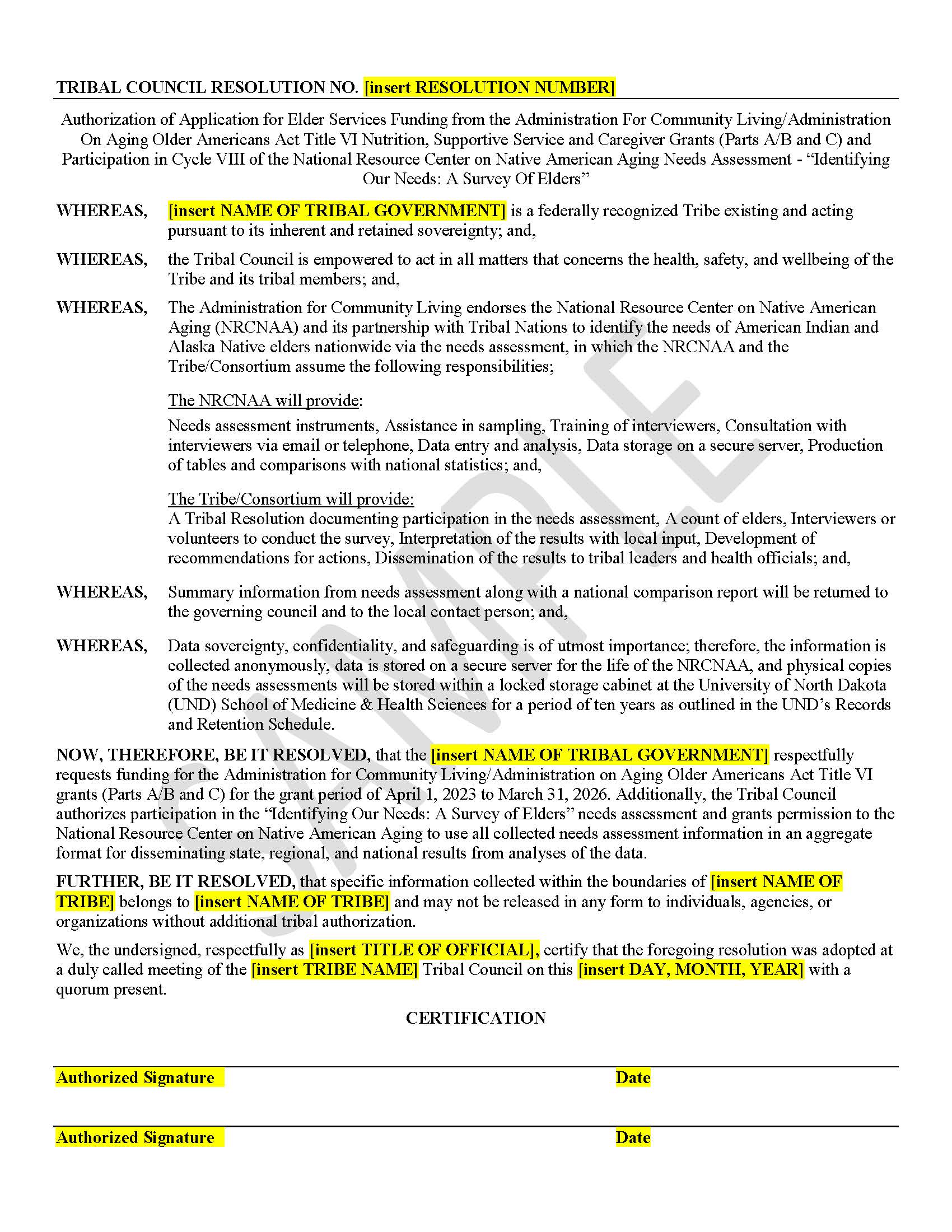 Title VI Needs Assessment Survey Process

Step 1: Get Permission to Participate via Tribal Resolution


Update: Only need to obtain 1 (ONE) resolution for ACL & NRCNAA to participate!
NRCNAA.org
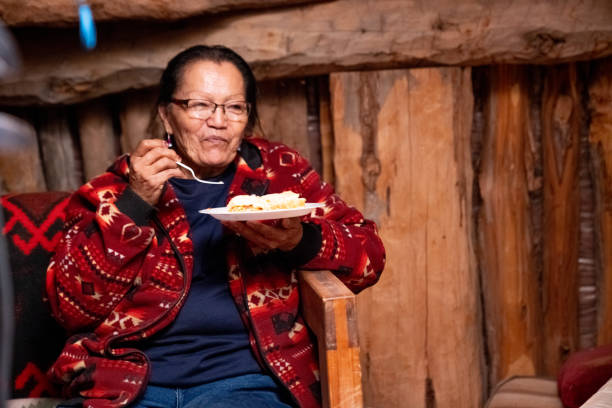 Title VI Needs Assessment 
Survey Process

Step 2: Count Your Elders

We do not need the names of any elders

We will mail an appropriate number of surveys at no cost
NRCNAA.org
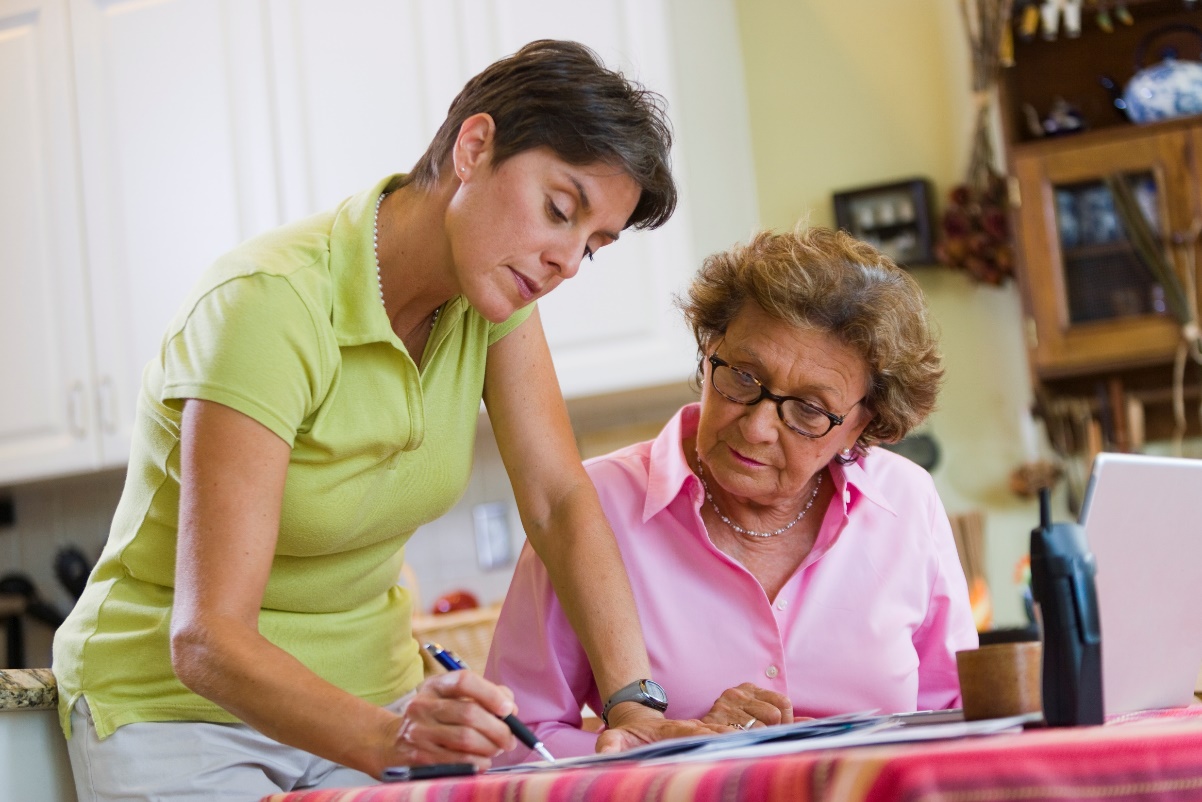 Title VI Needs Assessment 
Survey Process

Step 3: Begin the Process of Interviewing Elders

The survey is confidential
The survey is completely voluntary
NRCNAA.org
Important: New surveys are created each cycle and each survey has its own unique scanning code. Please:Do not use surveys from former cyclesDo not make photocopies of surveysDo not bend or fold surveysIf you are in need of additional surveys, please contact us.
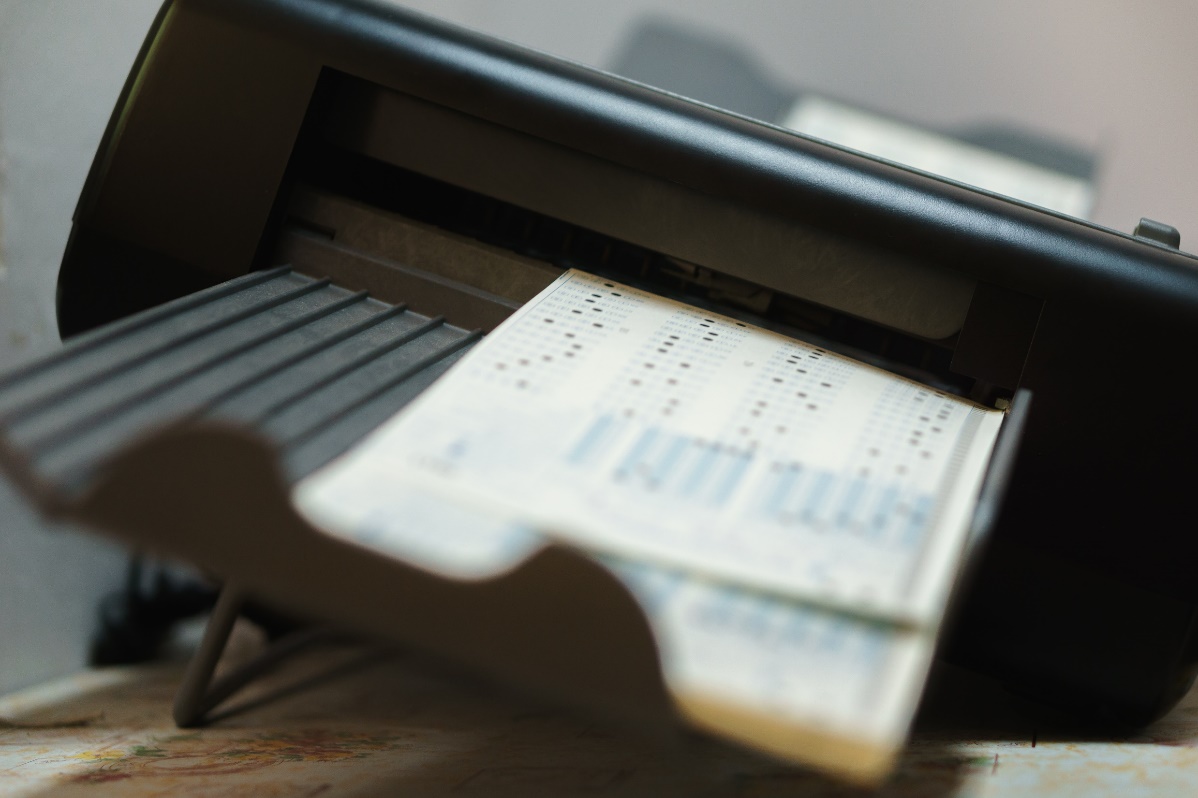 NRCNAA.org
Title VI Needs Assessment Survey Process

Step 4: Mail Completed Surveys & Tribal Resolution For Processing

National Resource Center on Native American Aging 
UND Center for Rural Health
1301 North Columbia Road Suite E231
Grand Forks, ND 58202-9037
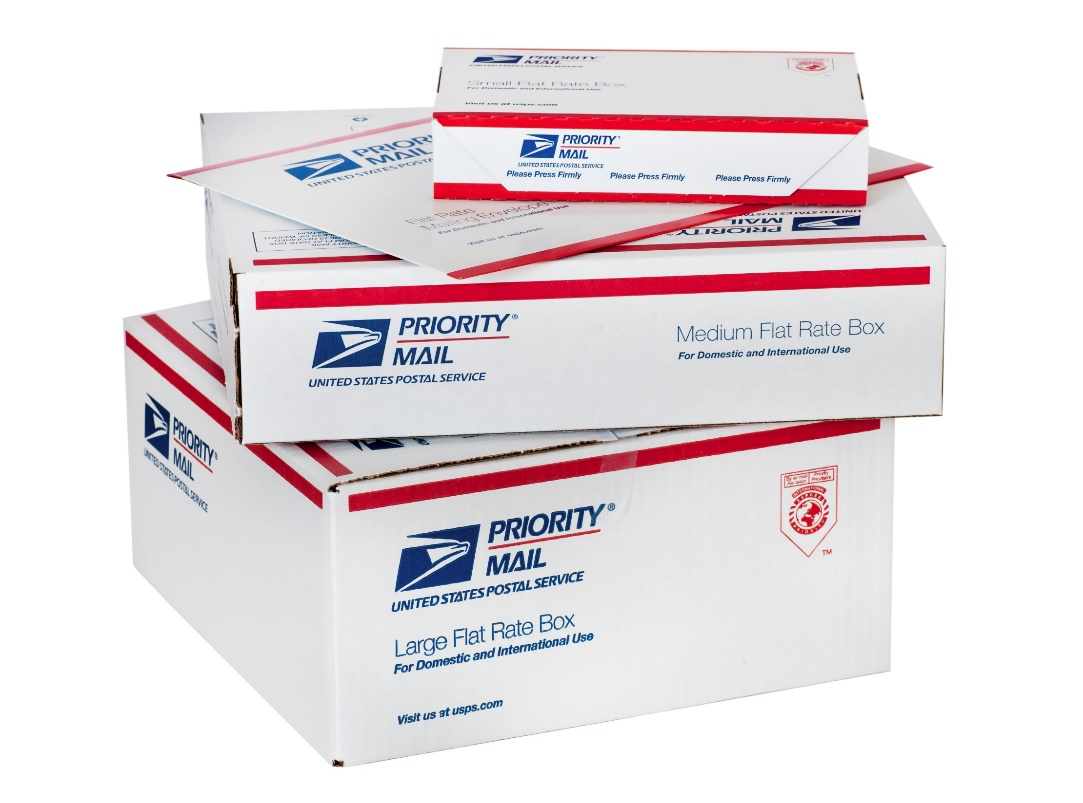 NRCNAA.org
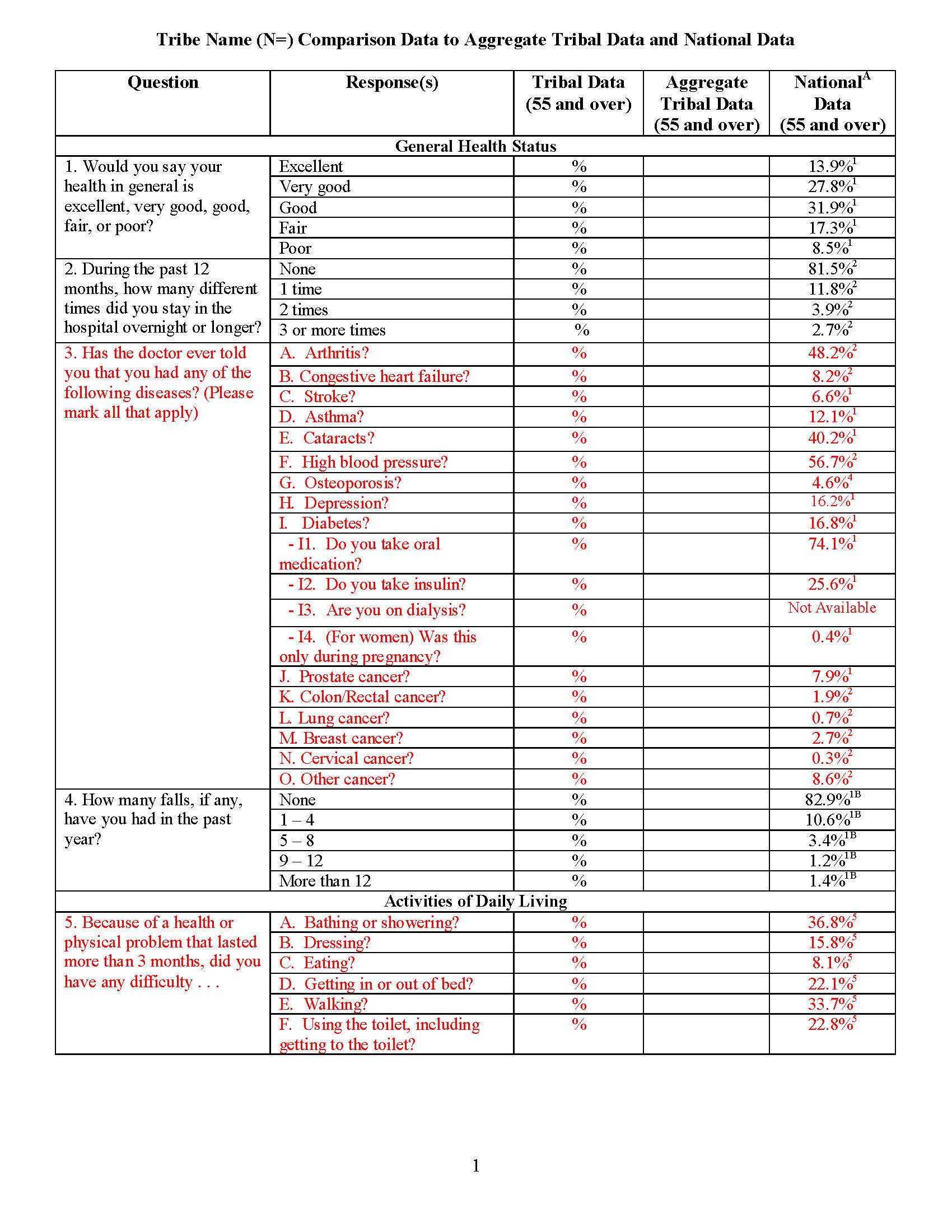 Title VI Needs Assessment 
Survey Process

Step 5: Receive Report via a “Comparison Sheet”

Tribal Data
Aggregated Tribal Data
National Data
NRCNAA.org
What goes into the Data Analysis?
NRCNAA.org
Title VI Needs Assessment Participation: Cycles I - VII
Total Number = 112,863 surveys
NRCNAA.org
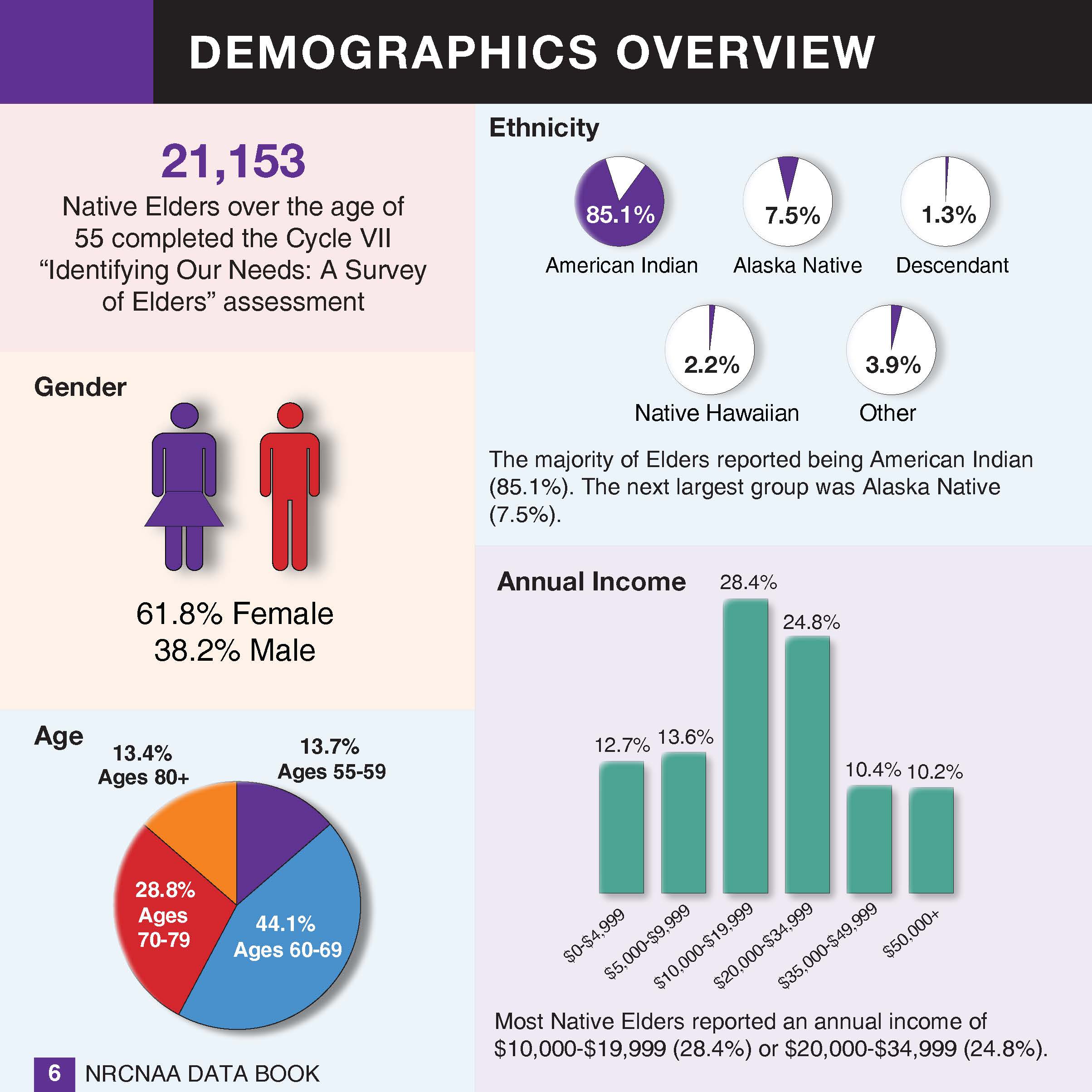 NRCNAA.org
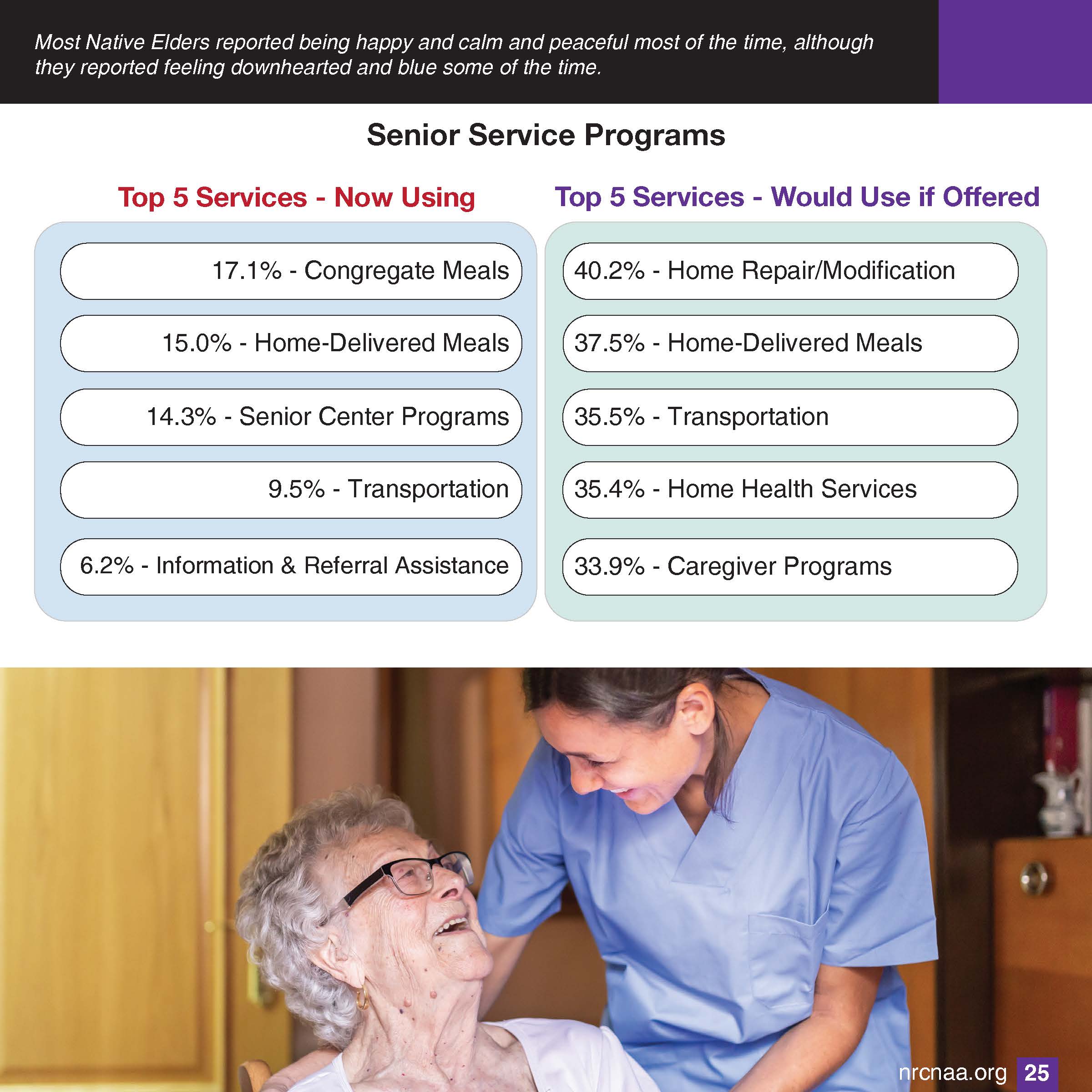 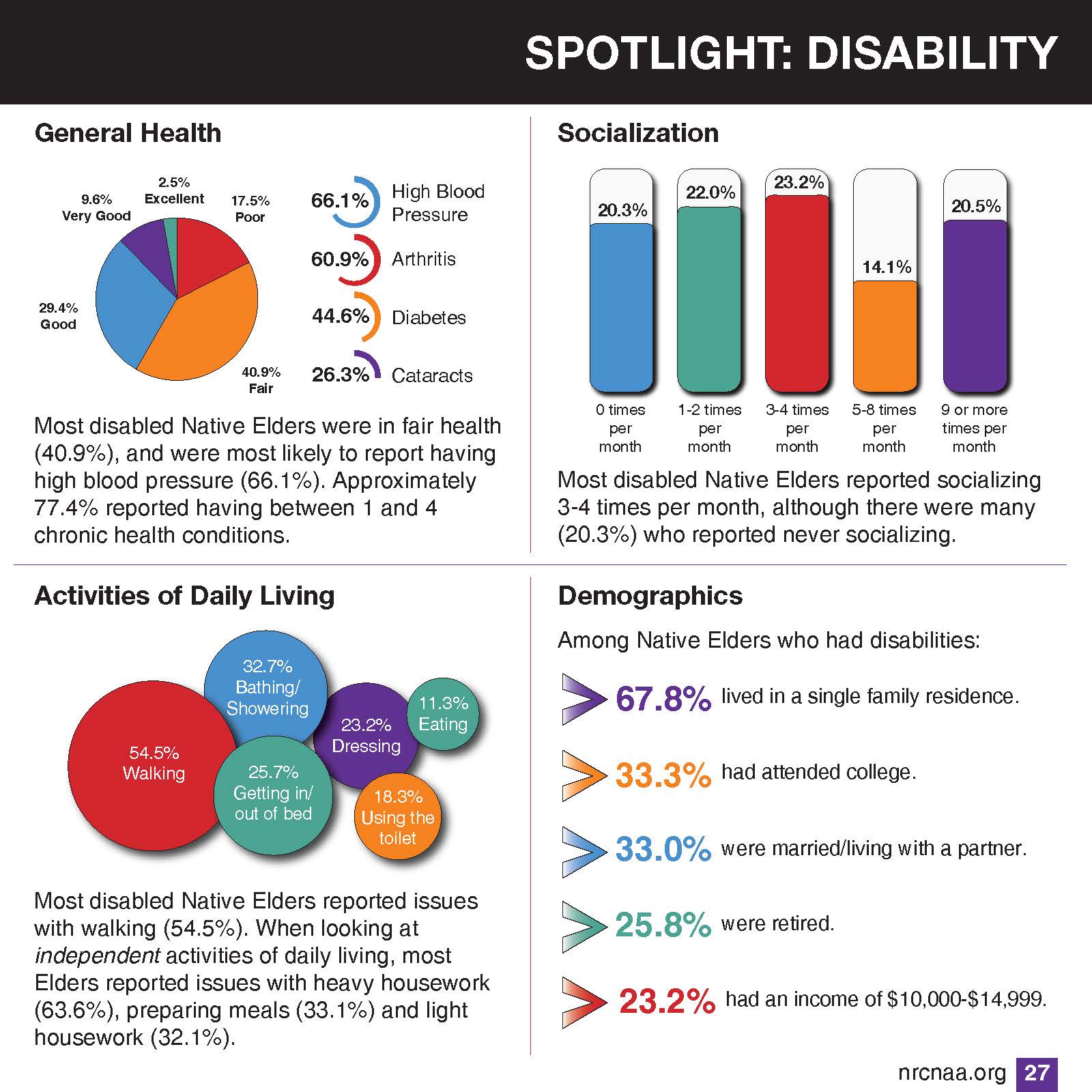 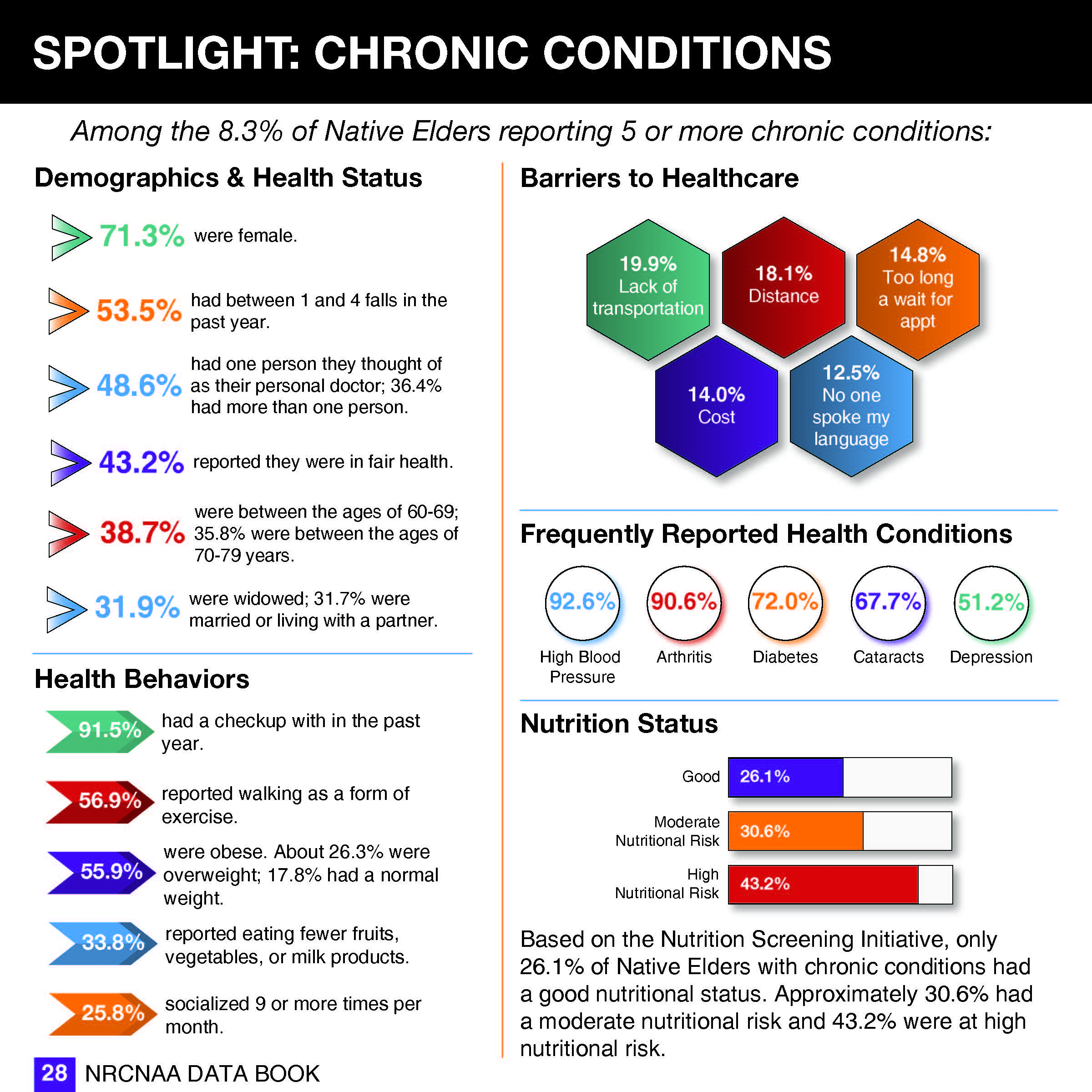 NRCNAA.org
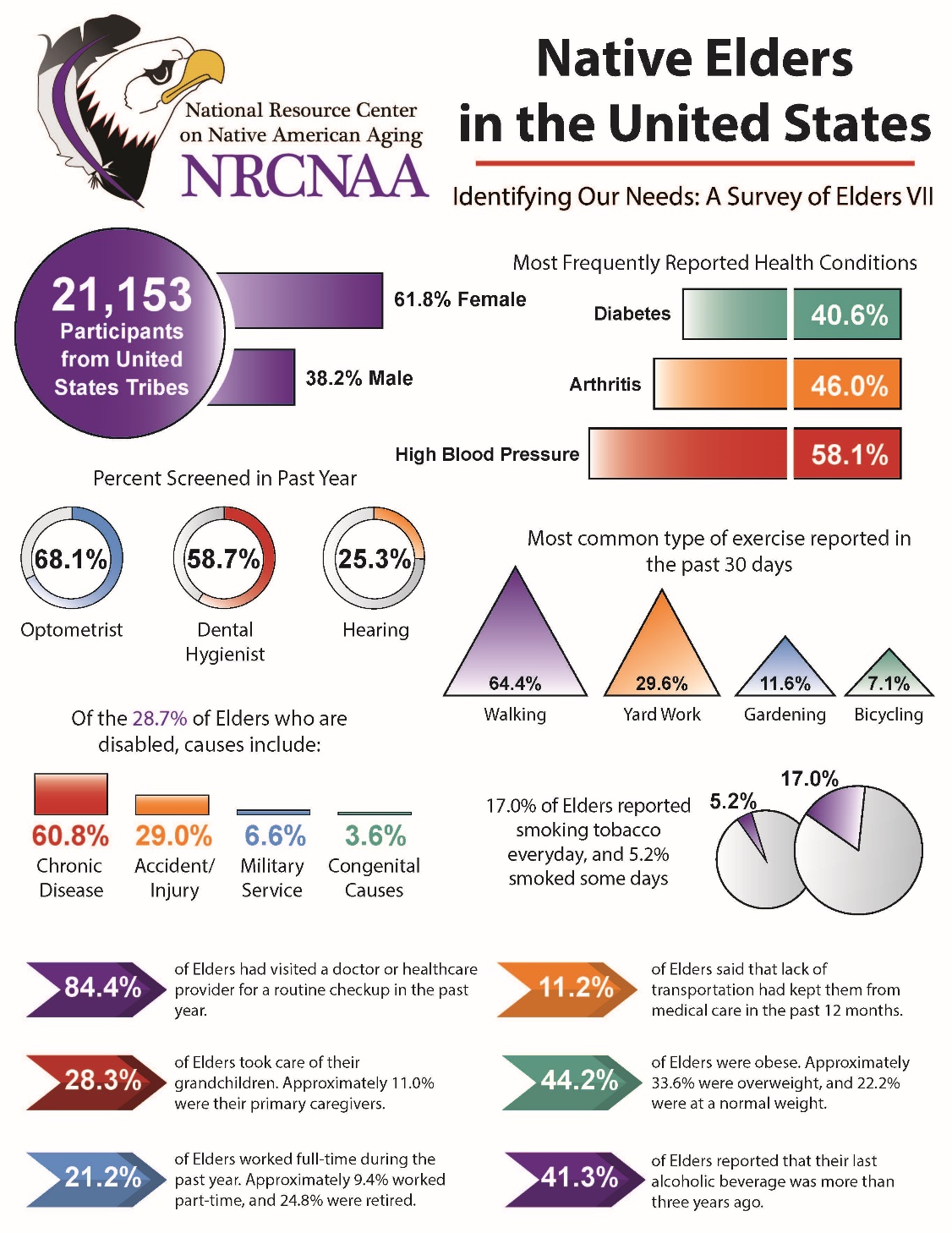 NRCNAA can produce infographics with the tribal and aggregated data.
NRCNAA.org
NRCNAA Native Elder Service Locator
Does your tribe offer the following services?

Adult day care 
Caregiver programs
Case management 
Elder abuse prevention programs
Emergency response systems
Employment services
Financial assistance
Home health services
Home repair
Home modification
Information & referral assistance 
Legal assistance 
Home delivered meals
Congregate meals
Personal care
Respite care
Assisted living
Retirement communities
Nursing facilities
Government assisted housing
Shared housing
Senior Center programs
Telephone reassurance
Transportation
Volunteer services
Title VI Needs Assessment 
Primary Contacts
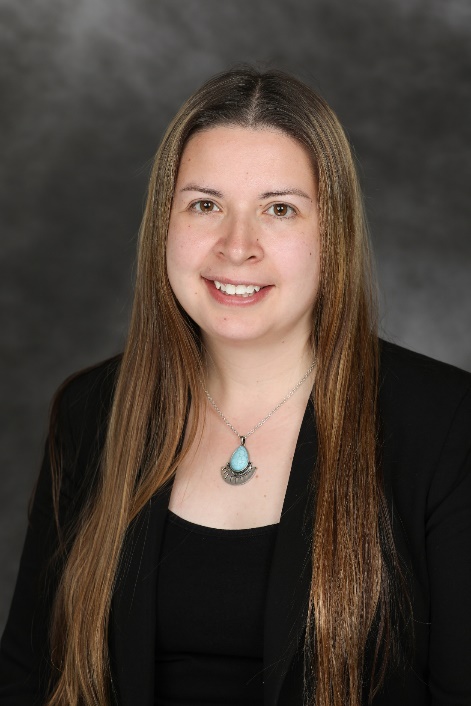 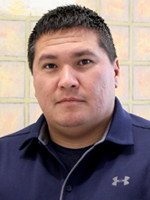 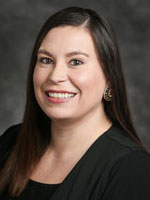 Collette Adamsen, PhD
Director
collette.adamsen@und.edu
Jordan Dionne
Project Coordinator
jordan.dionne@und.edu
Courtney Davis Souvannasacd
Outreach Coordinator
courtney.davis@und.edu
NRCNAA.org
National Resource Center on Native American Aging Address
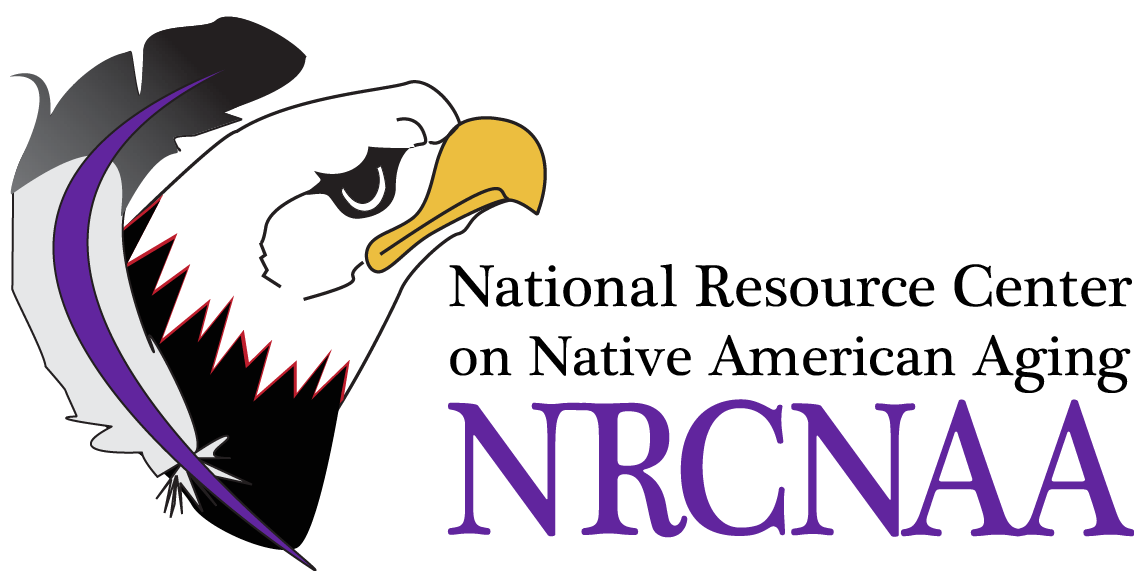 UND SMHS Center for Rural Health1301 North Columbia Road Suite E231Grand Forks, ND 58202-9037